Tiết 7+ 8:  THỰC HÀNH TIẾNG VIỆTNGHĨA  CỦA MỘT SỐ YẾU TỐ HÁN VIỆT THÔNG DỤNG VÀ NGHĨA CỦA NHỮNG TỪ CÓ YẾU TỐ HÁN VIỆT ĐÓ.
Giáo viên: ....
KHỞI ĐỘNG
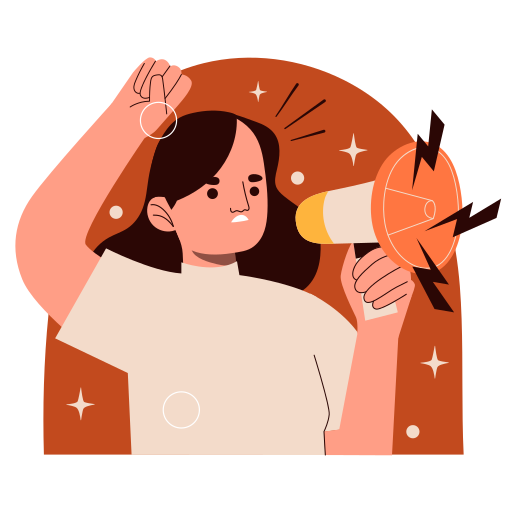 GV gọi một số em có tên chứ yếu tố Hán Việt và yêu cầu các em thử giải thích về tên gọi của mình
HÌNH THÀNH KIẾN THỨC
I.
Tìm hiểu tri thức tiếng Việt
Dựa vào sgk, Em hãy cho biết cách xác định nhanh nghĩa của những từ có yếu tố Hán Việt và đưa ra một ví dụ ngoài sgk để chứng minh
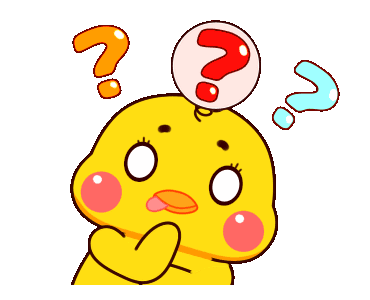 Cách  xác định nhanh nghĩa của những từ ngữ có yếu tố Hán Việt
Khi gặp một từ có các yếu tố Hán Việt thông dụng, trước hết, có thể tách từ đó ra thành các yếu tố riêng biệt để xem xét
Ví dụ: Thuyết minh => Thuyết và minh
Cách  xác định nhanh nghĩa của những từ ngữ có yếu tố Hán Việt
Tiếp đó, tập hợp những từ đã biết có một trong các yếu tố của từ được tách và xếp chúng vào các nhóm khác nhau.
Ví dụ: nhóm có yếu tố thuyết: thuyết phục, thuyết giảng, lí thuyết, diễn thuyết,...; nhóm có yếu tố minh: minh bạch, minh mẫn, tường minh, thanh minh,...
Cách  xác định nhanh nghĩa của những từ ngữ có yếu tố Hán Việt
Dựa vào nghĩa chung của một vài từ đã biết trong mỗi nhóm để suy ra nghĩa của từng yếu tố, từ đó, bước đầu xác định nghĩa của từ có yếu tố Hán Việt muốn tìm hiểu.
Ví dụ: thuyết=> có liên quan đến hành động nói; minh có liên quan đến sự rõ ràng, sáng sủa; thuyết minh=> nói rõ ràng ra (về một vấn đề nào đó).
LUYỆN TẬP
II.
LUYỆN TẬP
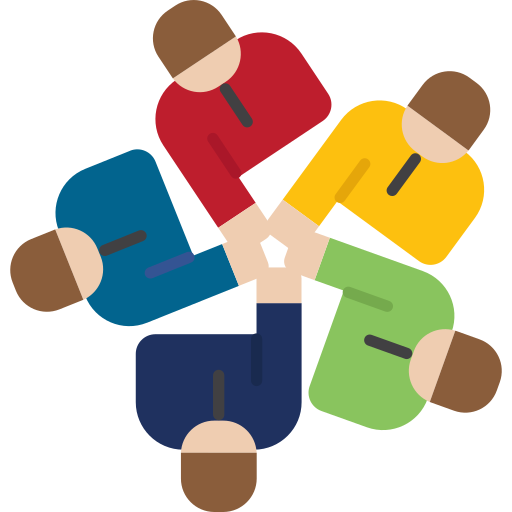 Hs thảo luận nhóm đôi bài tập 1 và nhóm 4-6 bài tập 2
Bài tập 1:
Với yếu tố tín, ta có thể nghĩ đến các từ mà yếu tố đó hiện diện như: uy tín, tín nhiệm, tín tâm, thư tín,.....=> Dù có nhiều nghĩa khác nhau nhưng khi kết hợp lại hai yếu tố tín và ngưỡng thì ta có thể xác định rằng Tín trong tín ngưỡng là tin tưởng, ngưỡng trong tín ngưỡng là kính mến. Như vậy nghĩa chung của từ tín ngưỡng là tin theo một tôn giáo hoặc một giá trị thiêng liêng nào đó
Bài tập 1:
- Theo em, khi chưa có sẵn từ điển trong tay, ta có thể suy đoán nghĩa của các yếu tố đó và nghĩa của từ chứa đựng chúng theo cách tách chúng ra thành các yếu tố riêng biệt để xem xét, rồi tập hợp những từ đã biết có một trong các yếu tố của từ được tách ở trên và xếp chúng vào các nhóm khác nhau. Sau đó, em dựa vào nghĩa chung của từ đã biết trong mỗi nhóm để suy ra nghĩa của từng yếu tố.
Bài tập 2
Bài tập 2
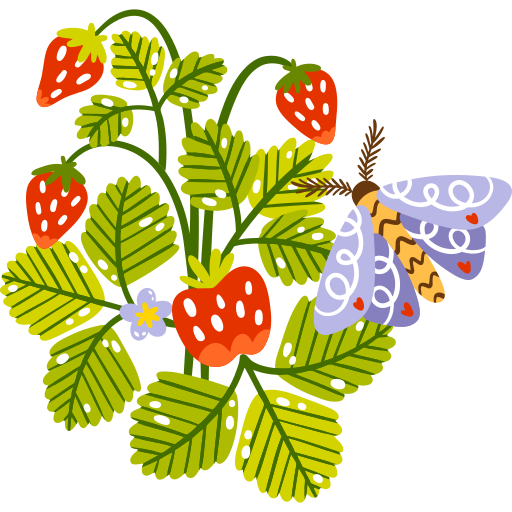 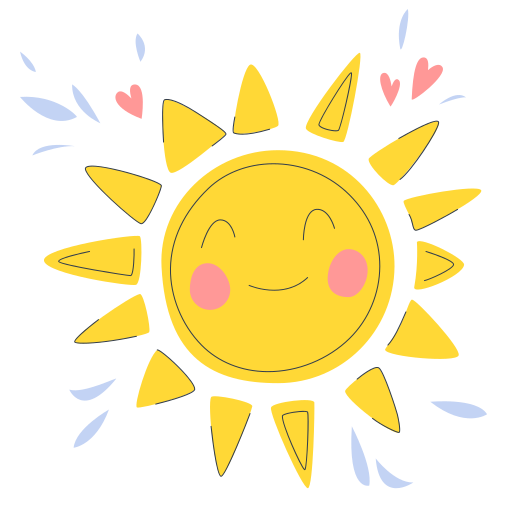 VẬN DỤNG
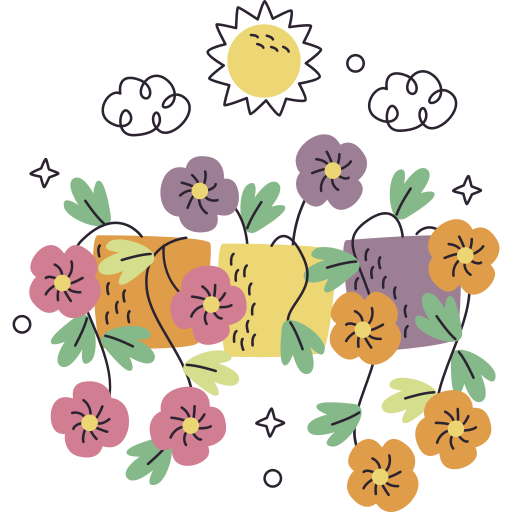 Dựa theo mô hình ở bài tập 2, em hãy giải thích thêm 5 từ Hán Việt khác
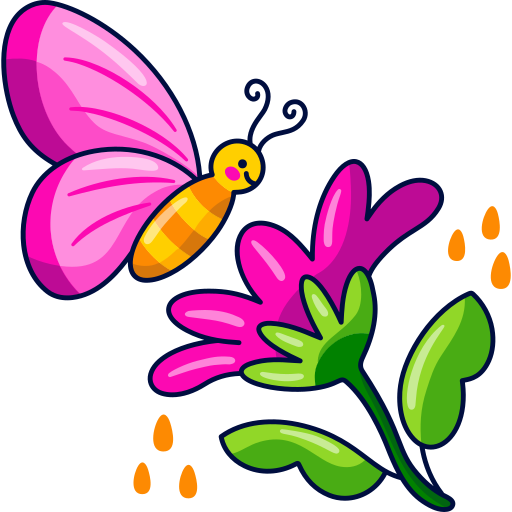 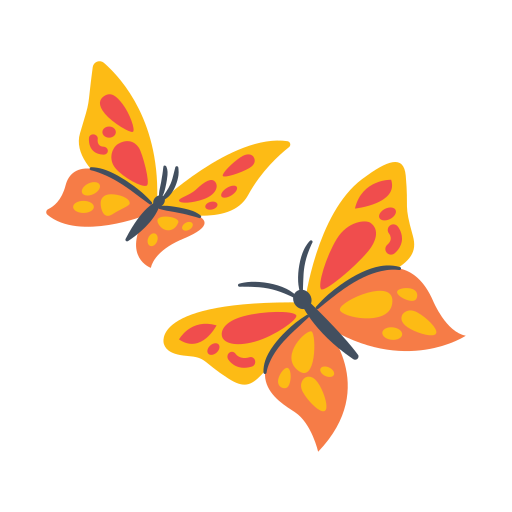 CHÚC CÁC EM HỌC TỐT!
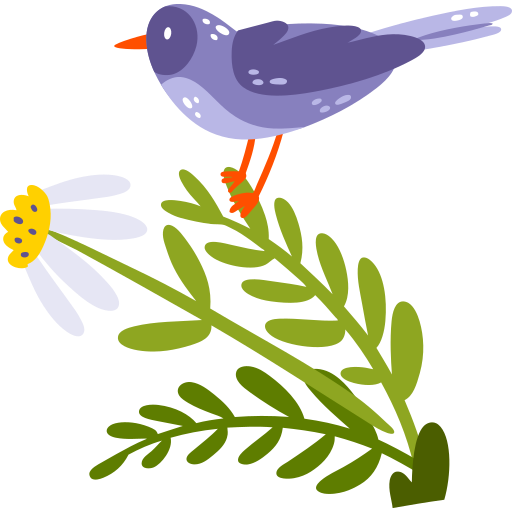